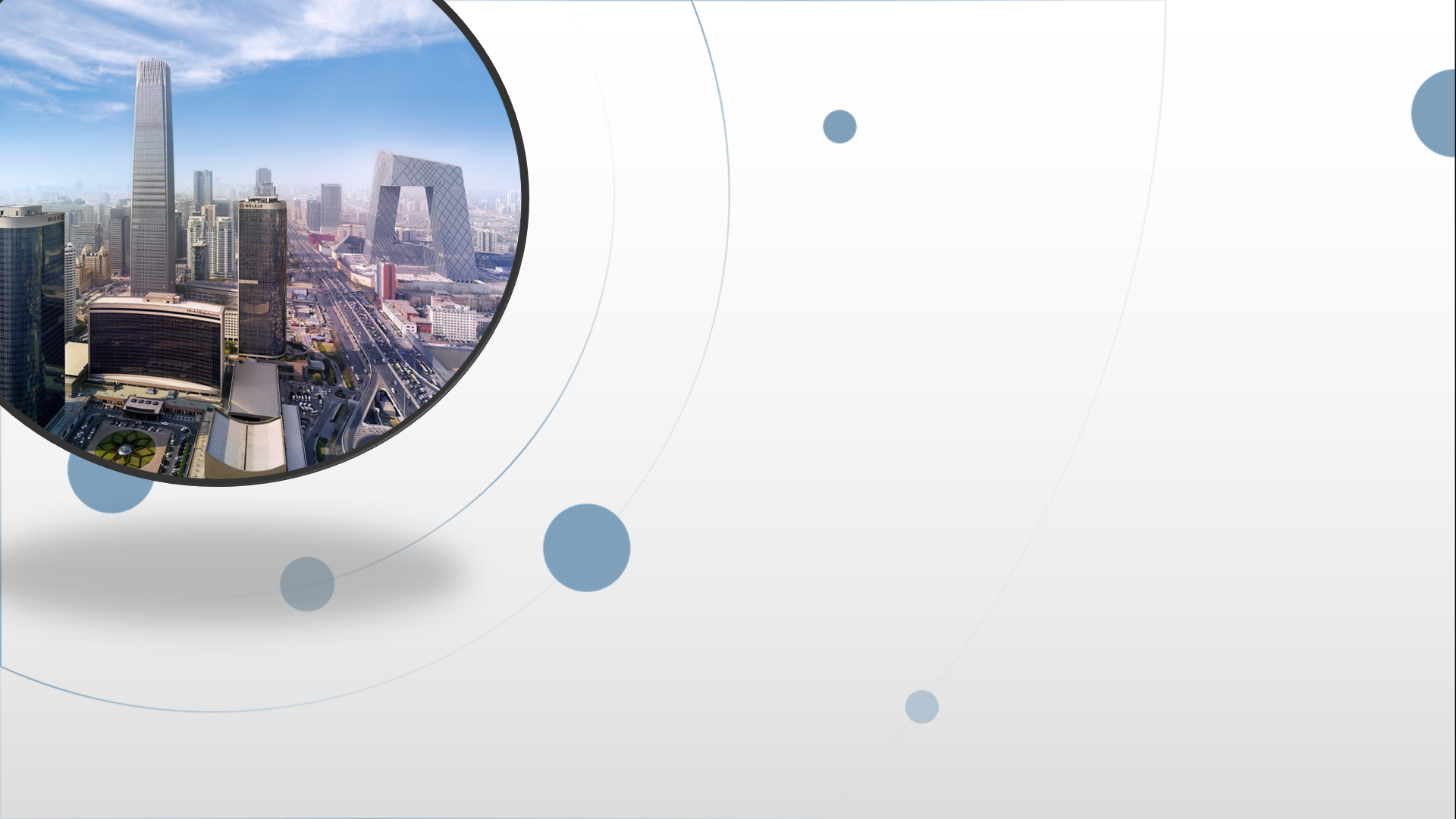 朝阳区线上课堂·高三英语总复习
2019年朝东西海四区记叙文阅读
北京市日坛中学  周红
目   录
教学内容
记叙文阅读
1、归纳记叙文的文体特点及2019年朝东西海四区一模二模对记叙文阅读的考察重点；
2、掌握记叙文阅读的解题策略。
教学目标
教学准备
2019年朝东西海四区
英语一模二模试题
教学过程
总结记叙文的文体及考察重点，并通过典型例题,梳理总结记叙文的解题思路。
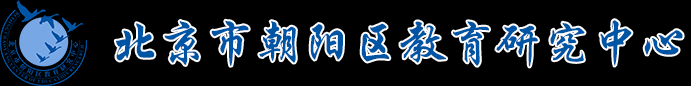 高三英语复习系列
1
一、2019年朝东西海四区一模中的记叙文
       总体分析及能力考查点归类
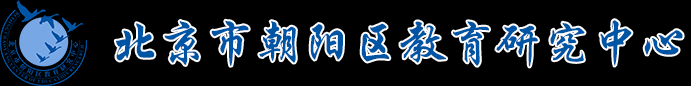 高三英语复习系列
1
一、2019年朝东西海四区二模中的记叙文
       总体分析及能力考查点归类
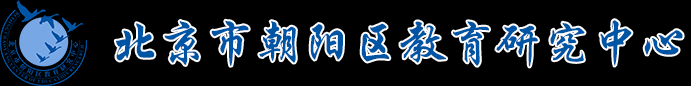 高三英语复习系列
1
二、记叙文的文体特点
记叙文是记叙人物经历和事件发展过程的文体。记叙文含有时间、地点、人物以及事情的起因、经过和结果等六要素。                                                                   （When、Where、Who、What、Why、How）
      它的特点是用人物描写故事，用故事烘托人物。抓住记叙文的六要素可以迅速理清文本主线（事件的开始、发展、高潮和结果），而抓住事件发展过程中人物的情感态度变化以及事件背后的深层含义就可以拎出文本的暗线。此外，我们还要关注作者在语言行文上可能使用多种修辞手法，如倒叙、明喻、讽喻、夸张、类比、拟人、使用暗语、双关语等。
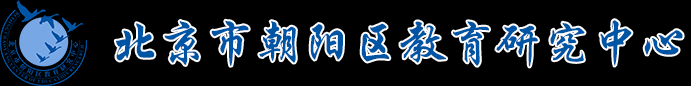 高三英语复习系列
1
二、记叙文的文体特点
开头：交代背景：时间、地点、人物
起因
明线
六要素：5W1H
经过
中间：讲述故事：高潮
结尾：故事意义与写作意图
结果
记叙文
事件发展过程中人物的情感态度变化以及事件背后的深层次含义
暗线
修辞 
手法
倒叙、明喻、讽喻、夸张、类比、拟人、使用暗语、双关语
高三英语复习系列
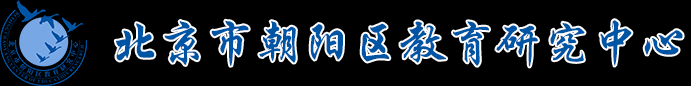 三、记叙文中的易错点
1. 做细节题时，不细心。不能准确找出信息源，没有针对选项进行仔细辨别，有时会被某些选项误导。
       
2. 做推理判断题时，没有做到有理有据，错误地用自己的观点代替作者的本意；没有全面分析，断章取义。
细心、有理有据
文章主线(明线和暗线)
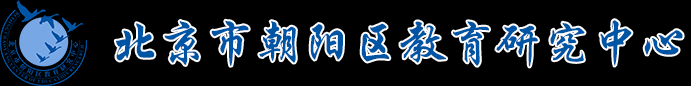 高三英语复习系列
1
四、记叙文试题解析典型例题--2019朝阳一模
这是一篇人物传记。讲述一位飞行员成功的过程及成功的秘诀。
我们先看看设问：
34. According to Irving, what is the most important in achieving success?

35. What Irving replied to the pilot in the bookstore suggested that ______.

36. What can we learn about Irving in Paragraph 3? 

37. Irving set up his non-profit-making organization because ______.
我们再看看主线：
what: Irving made his historic flight and founded an educational non-profit-making organization. 

why: He saw there was great interest in what he was doing.
how: By determination, hard work and a strong liking for what you want to achieve.
ending: He set up his non-profit-making organization.
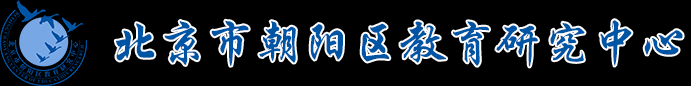 高三英语复习系列
1
四、记叙文试题解析典型例题
例题1：2019年朝阳一模B篇：人物传记。讲述一位飞行员成功的过程及成功的秘诀。
定位信息
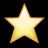 34. According to Irving, what is the most important in achieving success? 
A. Meeting people who provide unexpected help.     B. Getting a chance to study technical knowledge.
C. Having something specific that you want to accomplish.
D. Developing communication with different organizations.
解析：本题考查细节理解。根据文章第一段“The only thing that separates you from scientists is determination, hard work and a strong liking for what you want to achieve.”可知，Irving认为孩子们与科学家的不同在于决心，努力和对想实现的事情有着强烈的热爱；与答案C“有确切想实现的目标”表述含义吻合，选项中的“accomplish”与“achieve”为同义词，所以C选项正确。
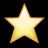 定位信息
35. What Irving replied to the pilot in the bookstore suggested that ______.
A. he felt embarrassed to refuse the offer     B. he was doubtful about his own abilities
C. he knew his efforts would be rewarded    D. he realized immediately how lucky he was
解析：本题考查细节理解。通过题目的“bookstore”和“pilot”定位到文章第二段，根据文章第二段中Irving的话“I told him I didn’t think I was smart enough”可见，Irving认为自己不够聪明。和选项中B“他怀疑自己的能力”相符。所以选B。
高三英语复习系列
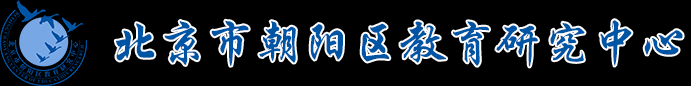 四、记叙文试题解析典型例题
例题1：2019年朝阳一模B篇：人物传记。讲述一位飞行员成功的过程及成功的秘诀。
定位段落
进行推理
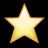 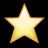 36. What can we learn about Irving in Paragraph 3? 
A. He chose to reduce his budget as low as possible. B. He was finally given enough money to keep going. 
C. He got the most useful flying tips from his video game.
D. He took on a further challenge after he knew how to fly.
解析：本题考查段落细节。文章第三段主要讲了Irving为了梦想不断挑战，同时，第三段最后一句“I like to do things people say I can’t do.”也证明了Irving不断挑战自己，即选项D“在他学会如何飞行后就开始下一步挑战”符合题意，所以D选项正确。
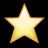 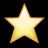 37. Irving set up his non-profit-making organization because ______.
A. he hoped to become a public figure    B. he expected to start a business in other fields
C. he saw there was great interest in what he was doing
D. he thought he could teach more than flight schools could
主旨大意
解析：本题考查文章主旨。Irving在第一段就表明文章主旨，他给孩子们的话就揭示了他建立这个非营利组织的原因：对想做的事有强烈的热爱之情。选项C符合题意并且与主旨相关，所以选C。
高三英语复习系列
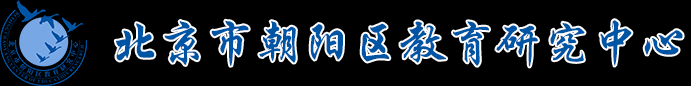 四、记叙文试题解析典型例题
细节定位的题目：东城一模34，35  海淀一模 31西城一模34
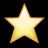 定位信息
34. What happened to Steve and Zach at first?  
A. They got injured.	B. They lost their dog.  C. They were trapped.  D.They became separated
解析：本题考查细节理解。根据文章第二段“Let’s go! We can make it back to the river we crossed today!” Steve kept Brady on the lead and their heads down against the fire-wind.以及第三段Then Brady pulled Steve down a sharp slope(坡). At its base, Zach was rubbing his ankle.可知Steve和Zach遇到了困难，故正确答案是C.
定位信息
35. Brady ran away to ______.    
A. seek help	B. find a way out	 C. rescue Zach 	D. escape for life
解析：本题考查细节理解。根据文章第四段He himself wanted to run even though he didn’t have a clue which way.可知Steve知道Brady是要去找出路，以及文章的第五段Steve and Zach hadn’t gone far when there was a familiar bark, and Brady came bounding, stopped directly in front of Steve and hit him with his head, pushing him back toward the slope they'd just climbed.可知Brady是要去找出路，故正确答案是B.
高三英语复习系列
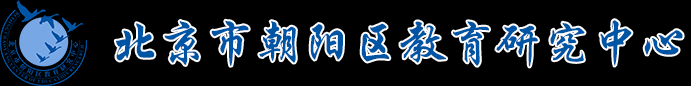 四、记叙文试题解析典型例题
细节定位的题目：  西城二模34  朝阳二模35
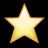 定位信息
34. What did Madison do during the Camp Fire?
A. He rescued Sullivan.       B. He waited for Gaylord.
C. He stayed with Miguel.   D. He ran away from Paradise.
解析：本题考查细节理解。根据文章第一段As the Camp Fire continued, killing at least 85 people and displacing thousands more in Northern California, Madison waited there.以及第四段当Madison被找到的时候它在Gaylord的家里，第五段“Madison waiting for her”可知, Madison在等Gaylord与B选项“He waited for Gaylord.”表意一致，故正确答案是B.
定位信息
35. Why does the author mention the two people in Paragraph 2? 
A. To stress the importance of the race.     B. To praise the experienced swimmers.
C. To show the wide range of the participants.  D. To introduce the various events of the race.
解析：本题考查细节理解。根据文章第二段“There seemed to be a mix of open-water enthusiasts alongside complete beginners—which is precisely the aim of the swims, to get as many people as possible completing their own challenge.”可知，作者提到这两个人是为了说明参赛者的范围广泛，与C项“To show the wide range of the participants. ”表意一致，故正确答案是C.
高三英语复习系列
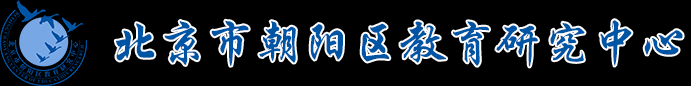 四、记叙文试题解析典型例题
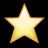 细节定位并推理的题目：西城一模36 东城一模36
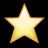 定位细节
进行推理
36. How did Emily Lancaster feel when she first heard about Operation Photo Rescue?
   A. Excited.            B. Hopeless.          C. Satisfied.            D. Sceptical.
解析：本题考查细节并进行推理。根据文章第三段最后一句中“I didn’t have a whole lot of hope they could fix them, but they did,”可知，Emily最初的感觉是不抱太大希望的，即怀疑的感觉，故正确答案是D.
定位细节
进行推理
36. How did Steve feel after Brady pulled his jeans?  
A. Uneasy.		B. Impatient.	C. Numb.	    D. Uncertain.
解析：本题考查细节并进行推理。根据文章第五段“The message was clear, but Steve hesitated. ”可知，Steve是犹豫的，不确定的，故正确答案是D.
高三英语复习系列
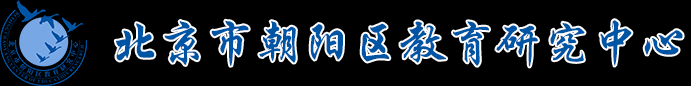 四、记叙文试题解析典型例题
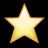 细节定位并推理的题目：东城二模31，33
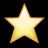 定位细节
进行推理
31. Mr. Dan looked cold because _____. 
A. he felt lonely 	B. he disliked little kids C. nobody had hugged him D. he knew little about Norah
解析：本题考查细节理解。根据文章第二段第一句后半句，“she passed an old man who was by himself”可知，老人是一个人走在路上，第三句 “The man stopped and his demeanor changed from distant and serious to warm and friendly”.可知，遇到老人时，他的表情是冷漠而沉重的；由以上可以推出他很孤独，其他选项均与文章无关，故正确答案是A.
定位细节
进行推理
33. How idd Tara know more about Mr. Dan? 
A. From a news reporter.   B. From a stranger.   C. From a shop assistant.   D.From his neighbor.
解析：本题考查细节并进行推理。根据文章第三段第一句Tara posted the picture of her daughter and Mr. Dan on Facebook and someone who recognized him和该段第三句 The person on Facebook told Tara 可知，Tara是由网上的这个陌生人得到的信息，故正确答案是B.
高三英语复习系列
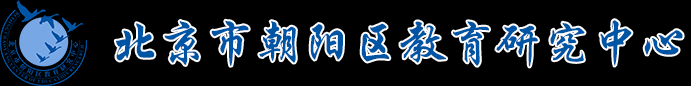 四、记叙文试题解析典型例题
段落定位并推理的题目：西城一模35
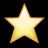 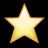 定位段落
进行推理
35. From Paragraph 2, we know that Dave and Rebecca ______.
   A. quit their jobs in 2006         B. inspired volunteers to join them 
   C. spent four days mending the photos
   D. made their work known in their newspaper
解析：本题考查段落细节。根据文章第二段最后一句中“It just so happened that a popular website linked to Dave’s blog about the experience, and soon Operation Photo Rescue, as it came to be known, had emails from hundreds of volunteers, including photographers and restoration experts, eager to help.”可知，作者鼓励其他的志愿者加入她们，其他选项在第二段并未提及，均为错误选项；故正确答案是B.
高三英语复习系列
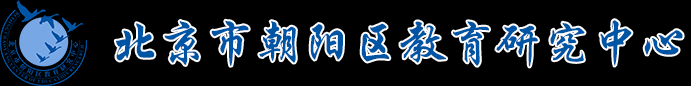 四、记叙文试题解析典型例题
段落定位并推理的题目：朝阳二模36
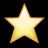 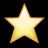 定位段落
进行推理
36. The author suggests in Paragraph 4 that ______.  
A. the race would cause breathing problems  B. the race became harder than she had expected
 C. it was really necessary to prepare for tough swims
D. it would have been easier if she had taken others’ advice
解析：本题考查段落细节。根据文章第四段 it felt more like swimming in the sea than a lake. I tried to focus on my breathing and technique, and just keep going. As I approached the 400m-to-go mark my lower right leg became painful. I recalled overhearing people talking about how they kept swimming through the pain, so I tried. But it didn’t work. I began to feel the entire leg tight and painful.可知作者游得很艰难，比预想的要难，与B项“ the race became harder than she had expected”表意一致，故正确答案是B.
高三英语复习系列
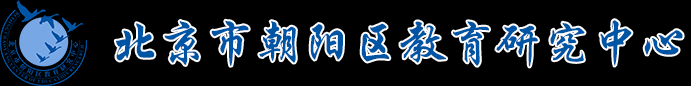 四、记叙文试题解析典型例题
主旨大意的题目：东城一模37  海淀一模33
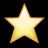 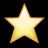 抓主线
37. The passage basically describes ________.
A. an adventure	B. an exploration     C. an escape game 	D. a training program
解析：本题考查文章主旨。根据文章全文的描述“against the fire-wind, a thick curtain of smoke across the track” 等以及文章最后一段“Brady led them back down the slope and into the trees”等描述他们遇到的困难可以得知在描述一次冒险；故正确答案是A.
抓主线
33. Which of the following words can best describe Tokuda?
A. Modest and friendly.               B. Devoted and persevering.
C. Talented and humorous.	          D. Motivated and considerate.
解析：本题考查文章主旨。考查人物特点，根据本文第三段第一句可以看出他每天练习两到三个小时的武术，并希望余生能够一直练习和教授武术。因此他对武术非常专注也非常有毅力；故正确答案是B.
高三英语复习系列
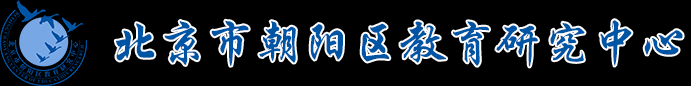 四、记叙文试题解析典型例题
主旨大意的题目：东城二模34  西城二模37
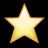 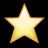 抓主线
34. What can we learn from the story?  
A. Giving makes a real difference.      B. It is important to respect each other. 
C. We should not judge a person at first sight.
D. Good things will happen if one keeps trying.
解析：本题考查文章主旨。文章从一开始小女孩和老人聊天，拥抱成为朋友，老人情绪低落的情况得到好转，后来得知老人的详细情况后，女孩愿意和妈妈一起为老人庆生都体现了“给于别人关心和爱为老人带来的积极影响”。A选项“给予带来真正的不同”体现了主旨；B选项“彼此尊重很重要”，C选项“我们不应该在第一次见面的时候就去评判一个人”，D选项“如果一个人坚持努力就会有好事发生”均与主旨无关，故正确答案是A.
抓主线
37. What quality is emphasized in this story?
A. Patience.		B. Unity.		 C. Devotion.		D. Wisdom.
解析：本题考查文章主旨。文章讲述了因为大火Madison和主人Gaylord走散了，到最后发现Madison还在原来的家里守护大火烧剩下的东西，守护这个家，说明Madison特别的忠诚，与C选项的devotion表意一致；故正确答案是C.
高三英语复习系列
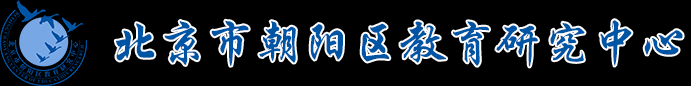 五、总结记叙文解题思路
1. 做细节题时，边阅读边梳理文章主线，尤其是明线（5W1H），认真读题，准确定位文中关键信息，对选项进行仔细辨别。
       
2. 做推理判断题时，做到有理有据，不用自己的观点代替作者的本意；要有篇章意识，读出暗线，全面分析。

3. 做主旨要义题时，通常无法直接从文中找到原句，需要结合文章的暗线，抓住事件发展过程中人物的情感态度变化以及事件背后的深层含义，与作者产生共鸣。
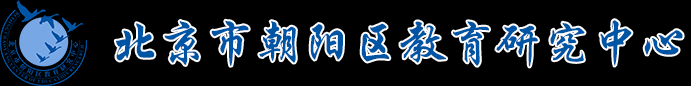 高三英语复习系列
1
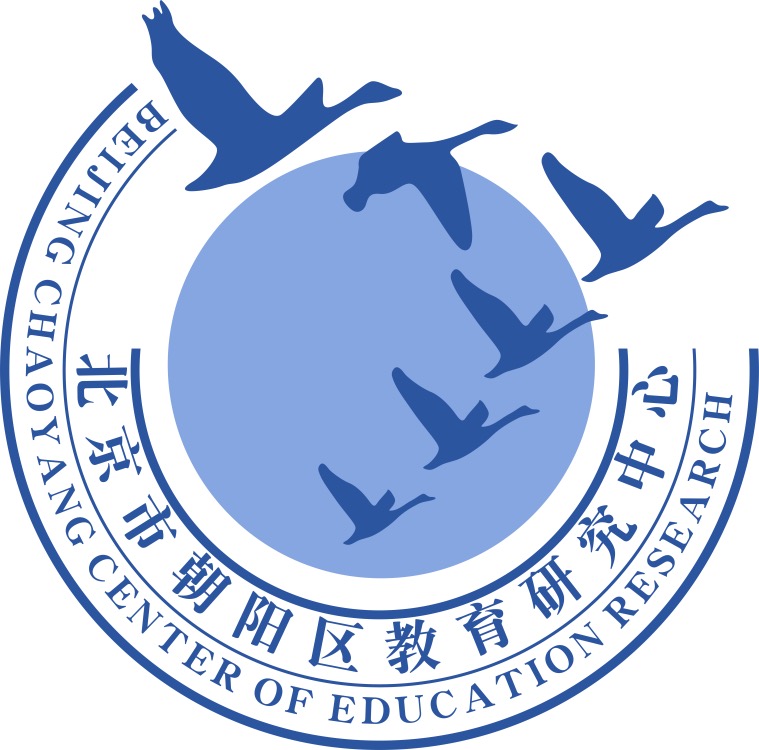 谢谢您的观看
北京市朝阳区教育研究中心  制作